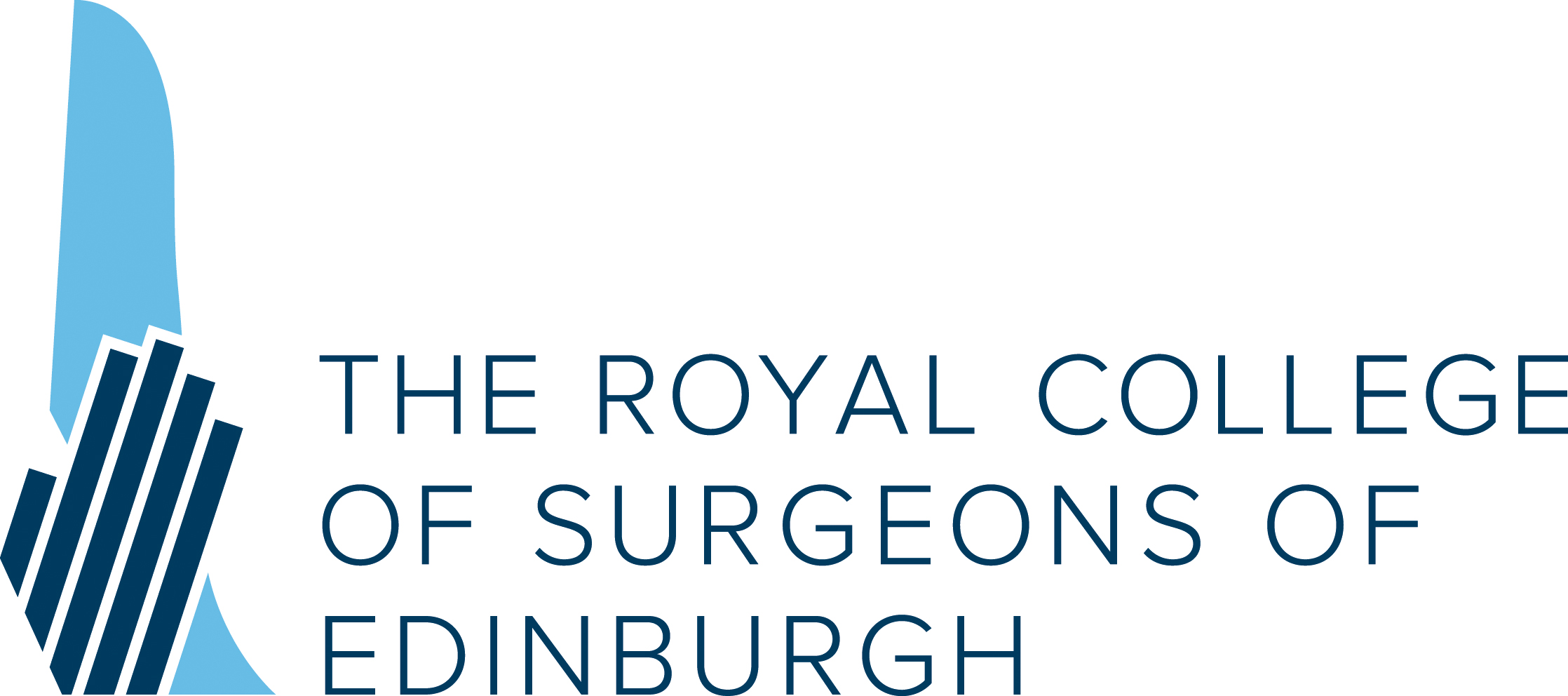 Getting into Medical School The dreaded UKCAT (and Medsim)
Tom Smyth 
University of Glasgow
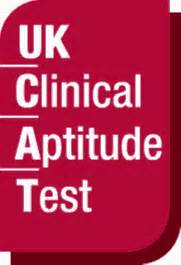 What is the UKCAT?
An admissions test used by a variety of UK medical and dental schools 
Aims to test one’s mental abilities, attitude and professional behaviours required for doctors to be successful in their careers 
It is used alongside your personal statement, exam results and interviews
The UKCAT test you in these subjects: 
Verbal reasoning 
Quantitative reasoning 
Decision Making 
Abstract reasoning 
Situational Judgement
What is the format?
Verbal Reasoning
Quantitative reasoning
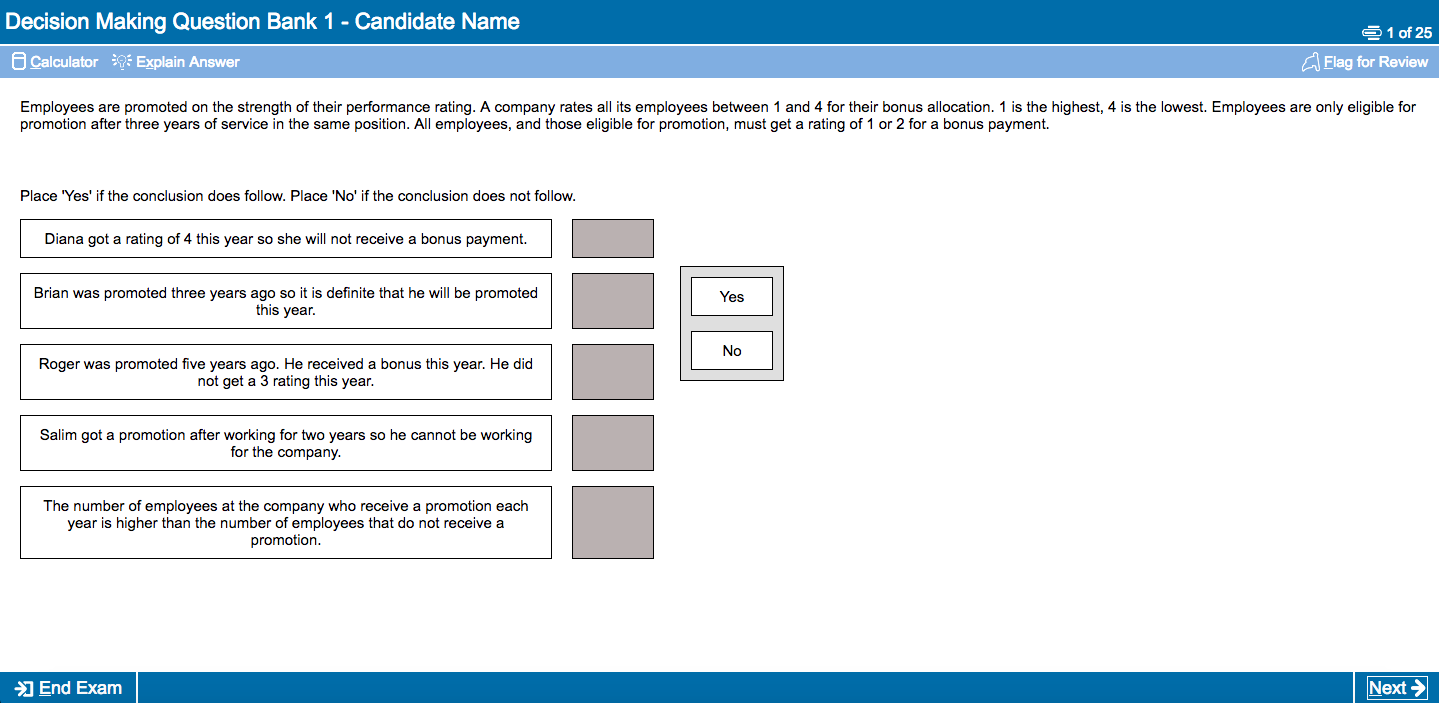 Decision Making
Abstract Reasoning
Situational Judgment
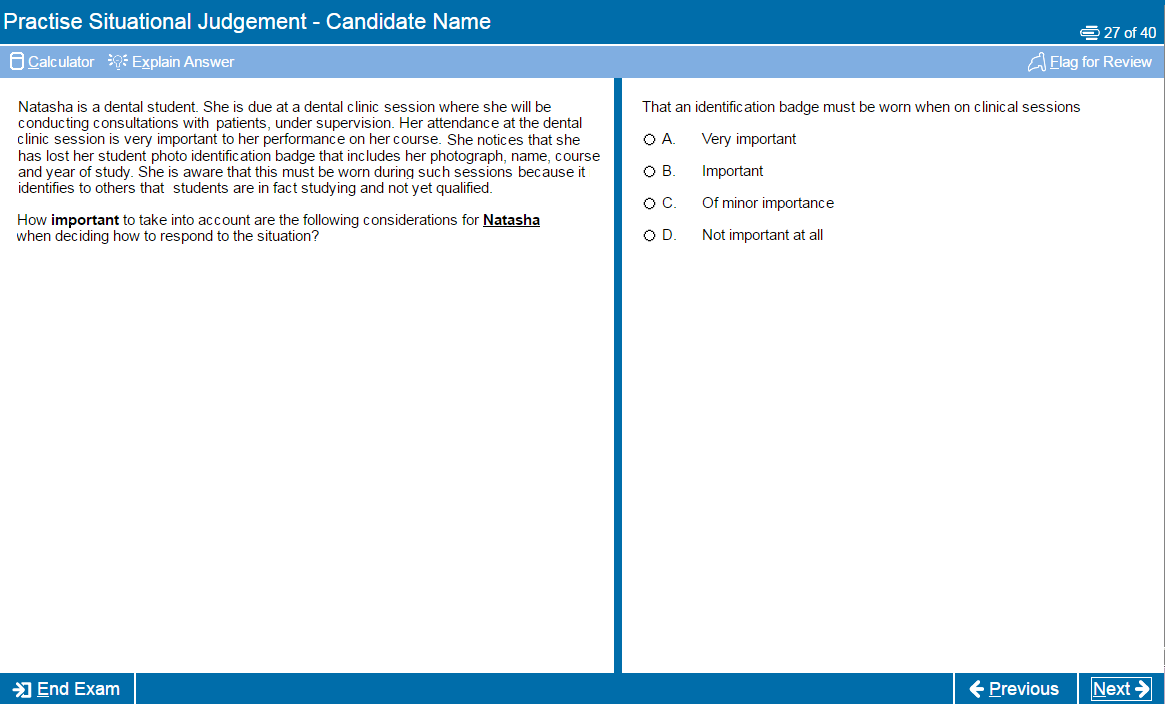 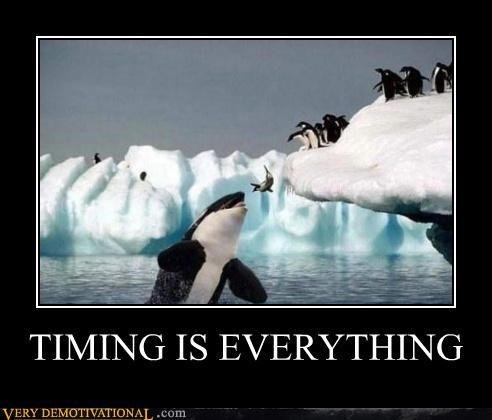 Know your timings!
Registrations Opens: 2 May
Testing Begins: 3 July
Registration Closes: 19 September 
Booking closes: 2 October 
Last Testing day: 3 October 
UCAS application deadline: 15 October 
These dates are applicable to applications in 2017/2018
When Do I sit it?
From 3 July to 31 August: £65
From 1st September to 3 October: £85 
Bursary Schemes are available 

If you get extra time in school exams look into the UKCATSEN
The Costs
Sit test at the same place you would do your driving theory test
Need to bring Photo ID and Email of confirmation of test 
You are provided with an on screen calculator and a note board and pen for workings
What Happens on the Day?
My experience with the UKCAT
Exam technique is key
Have a mindset that its ok to skip questions, concentrate on what you are good at 
Practice, practice, practice
Find resources that YOU find useful (courses, books, online, apps…)
Key points
How each university uses the UKCAT
Aberdeen: lowest total score for an applicant invited to interview was 2180 and the highest 3350
Glasgow: lowest total score considered for interview 2680
St Andrews: Will interview their top 400 candidates, and use the SJT 
Edinburgh: No minimum cut-off 
Dundee: No minimum cut-off
For 2016 entry
Average Scores over past Years
https://www.ukcat.ac.uk/ukcat-test/
A series of workshops: Keyhole surgery, Basics of taking bloods, Trauma and triage, BP, X-rays, USS, ECG, Practical anatomy
When: 15/16th July
Hosted at the University of Nottingham 
Basic price: £295 (plus extras) 
No real impact on applications
Get to stay at university halls
MedSIM
https://medlink-uk.net/
Any Questions?